Elements of Art
In famous works of art
Henri Matisse
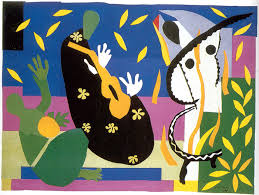 What
What elements of art do you see in these paintings?
More Matisse
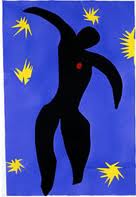 What do you think the main element is in these paintings? Why?
Vincent Van Gogh
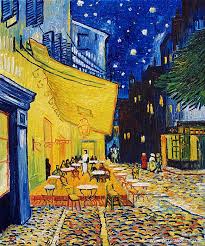 More Van Gogh
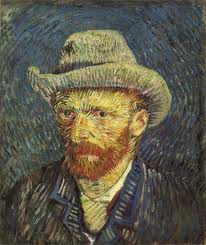 What is the FIRST element you see?
Claude Monet
Color
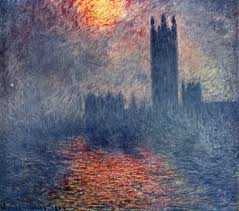 Shape
More Monet
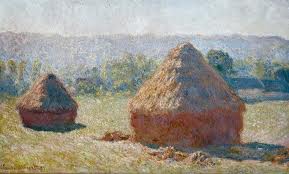 Leonardo daVinci
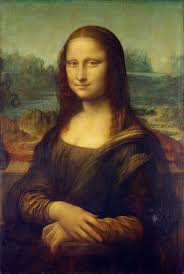 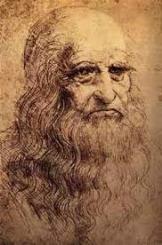 What are some elements you see?
Andy Warhol
Pop Art
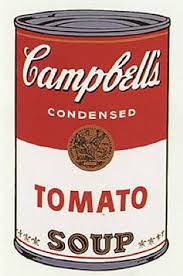 Georgia O’Keeffe
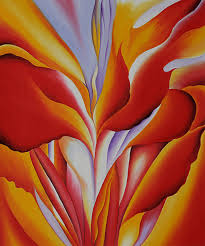 Kehinde Wiley
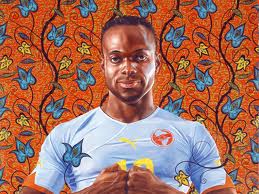 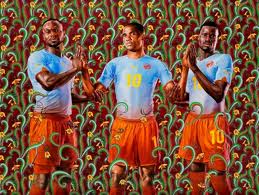 Principles of Design
Bruce Gray
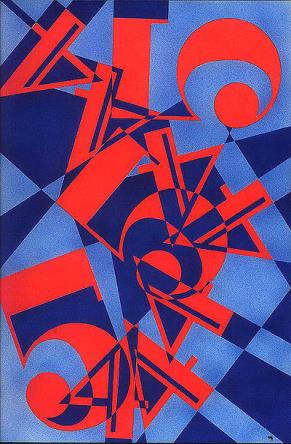 Wassily Kandinsky
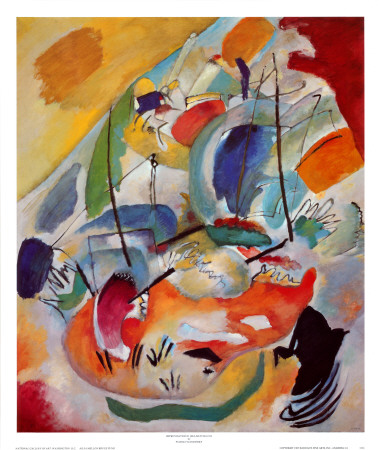 Salvidor Dali
Surrealism
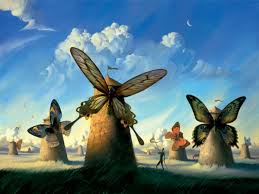